L’ordre alphabétique
1
*
1
2
3
4
Range les lettres dans l’ordre alphabétique.
Complète les lettres qui manquent dans l’alphabet.
Complète avec la lettre qui vient juste avant et la lettre qui vient juste après dans  l’alphabet.
Dans chacune de ces listes, barre l’intrus.
L’ordre alphabétique
1
**
1
2
3
Complète les devinettes suivantes :
Récris les mots de ces listes dans l’ordre alphabétique.
poisson – crabe – moule – raie – requin – corail
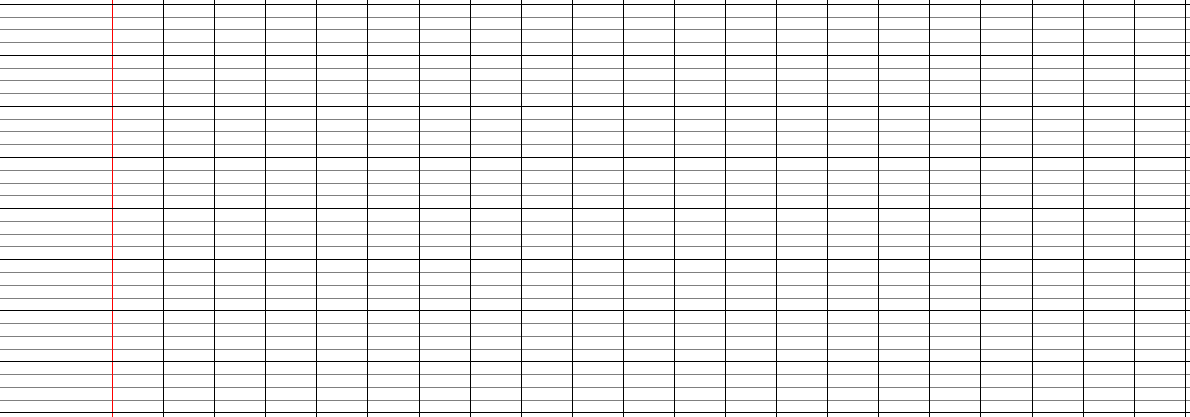 sable – château – plage – soleil – mer - bronzer
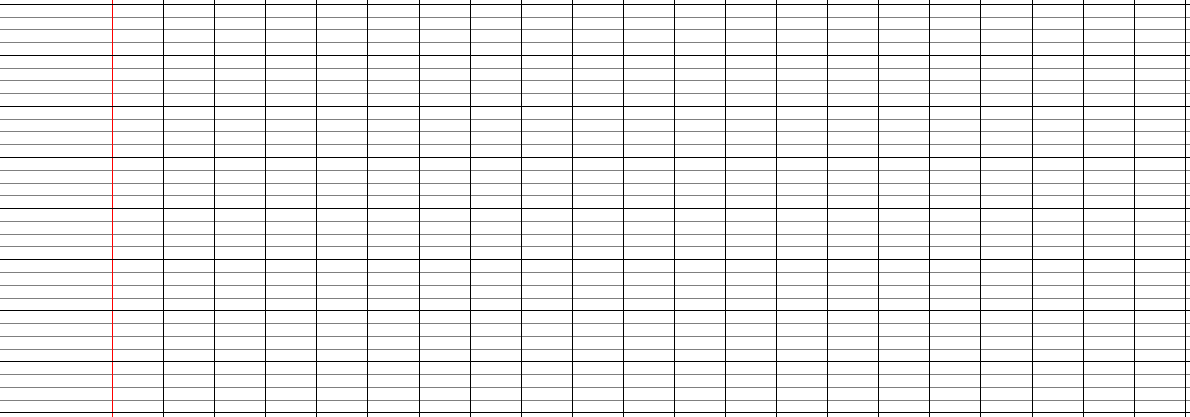 Retrouve la place du mot en cochant la bonne case.
banane
poire
kiwi
L’ordre alphabétique
1
***
1
2
3
Complète les phrases suivantes :
Récris les mots de ces listes dans l’ordre alphabétique.
pain – boulanger – fournil – baguette – boulangerie - farine
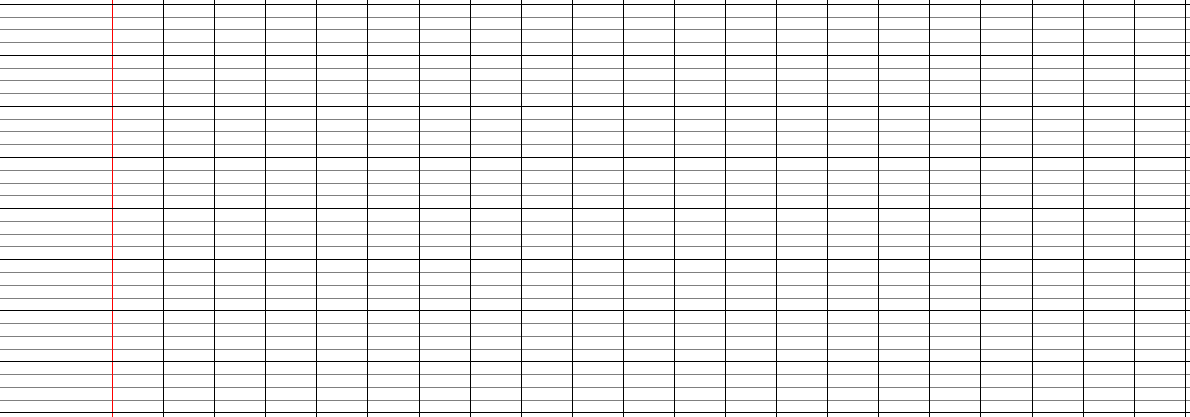 couper – bûcheron – hache – tronçonneuse – arbre – casque
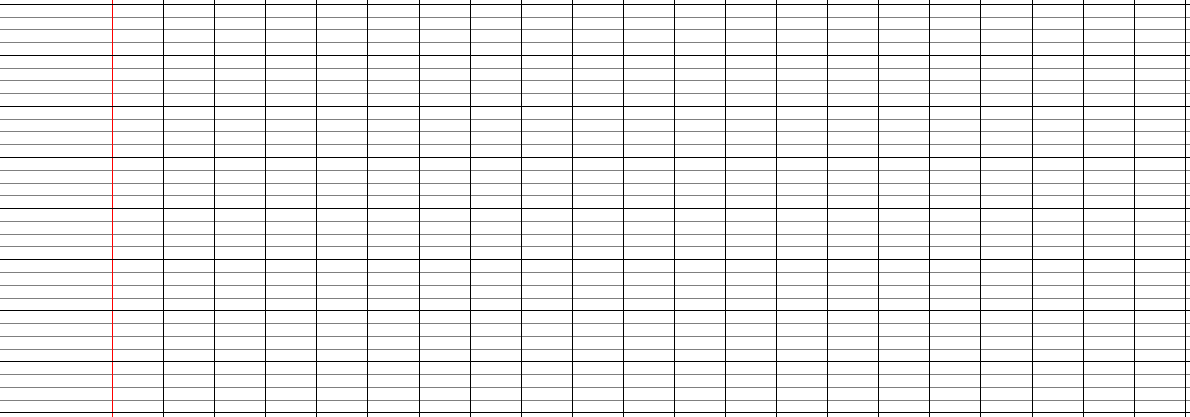 Retrouve la place du mot en cochant la bonne case.
basket
tennis
pétanque
L’ordre alphabétique
1
****
1
2
3
Récris les mots de ces listes dans l’ordre alphabétique.
coussin – château – champ – caillou – cratère – coffre
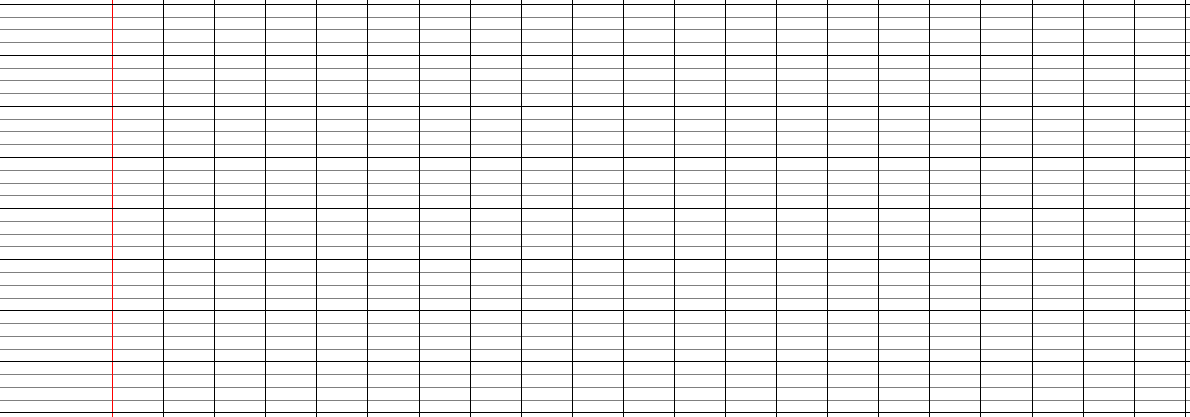 bouteille - bateau – basket – bâtiment – boite – bâtir
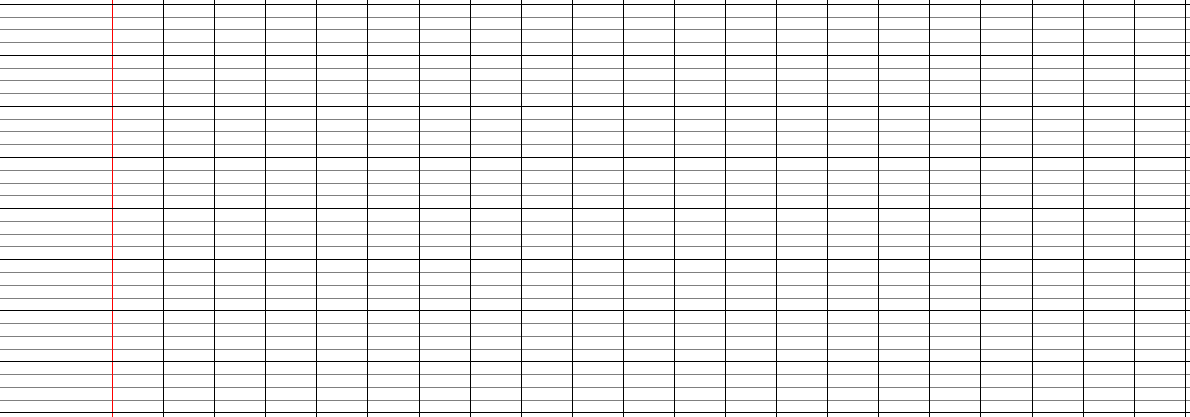 mentir – mener – mensuel – menacer – mendiant- menotte
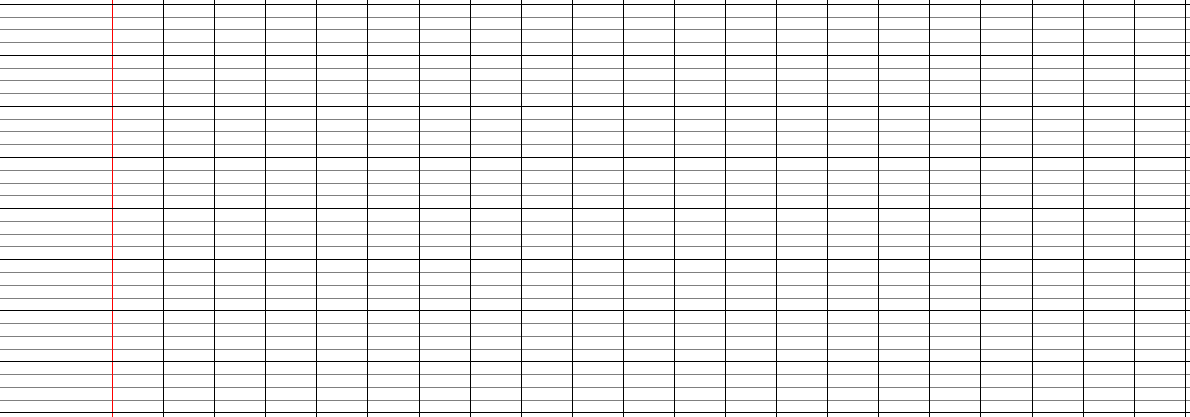 Retrouve la place du mot en cochant la bonne case.
chiot
voiture
lanterne
Barre l’intrus dans chaque liste.